Pentiado
Juste le « C » finalement je n’en veux pas 
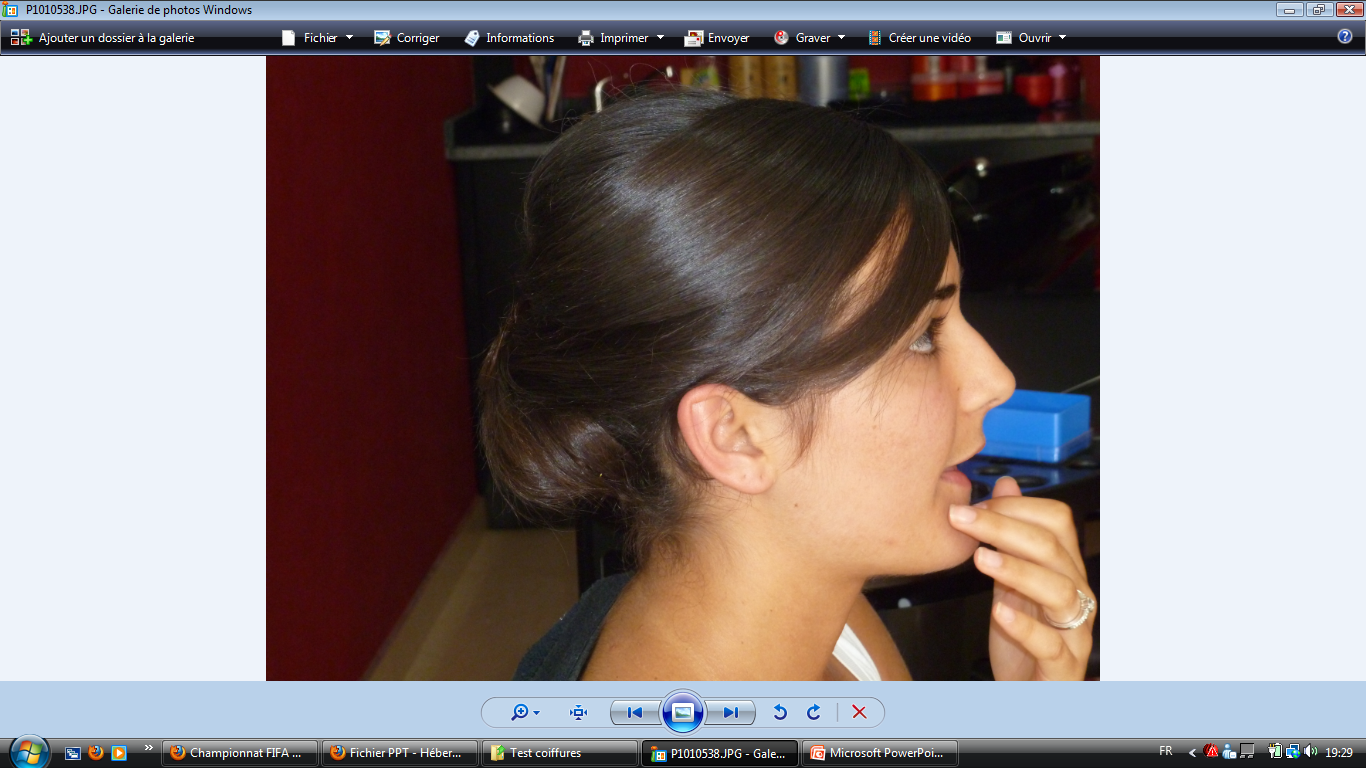 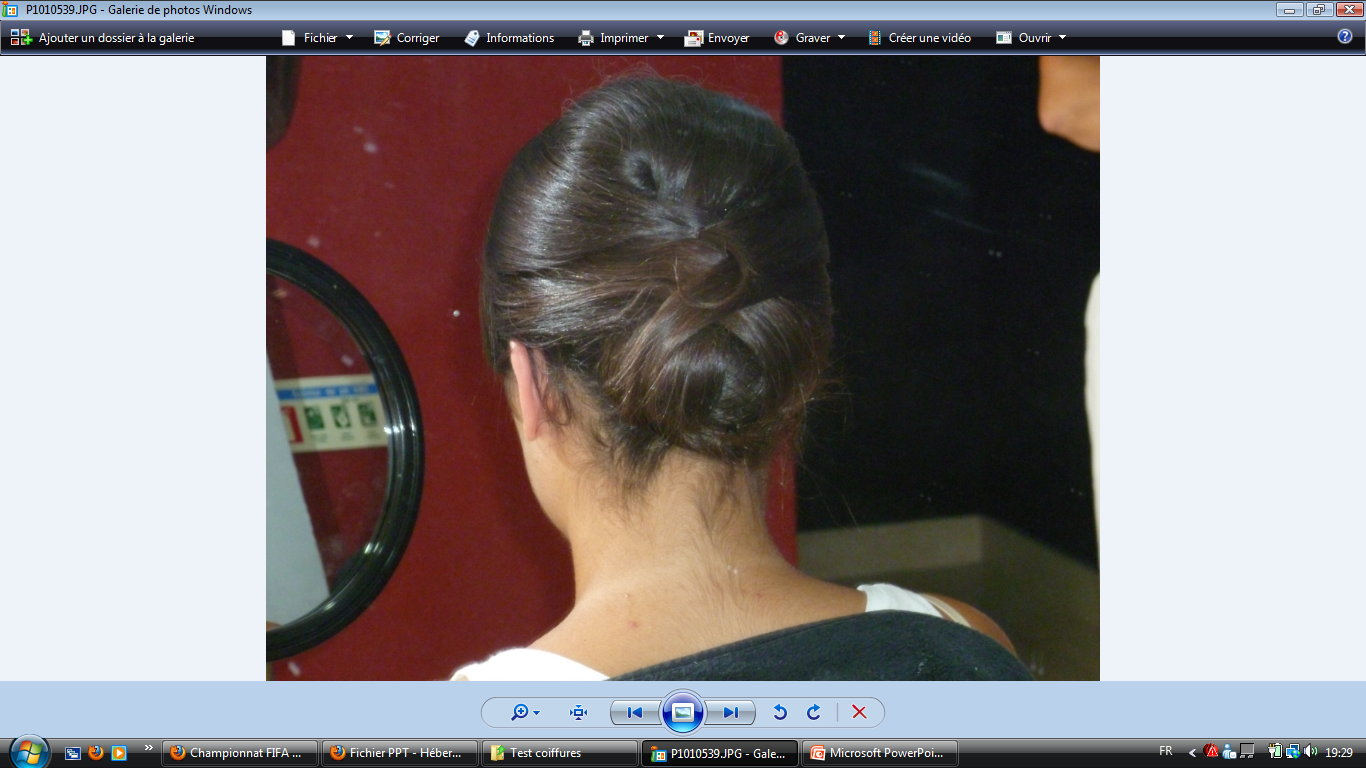 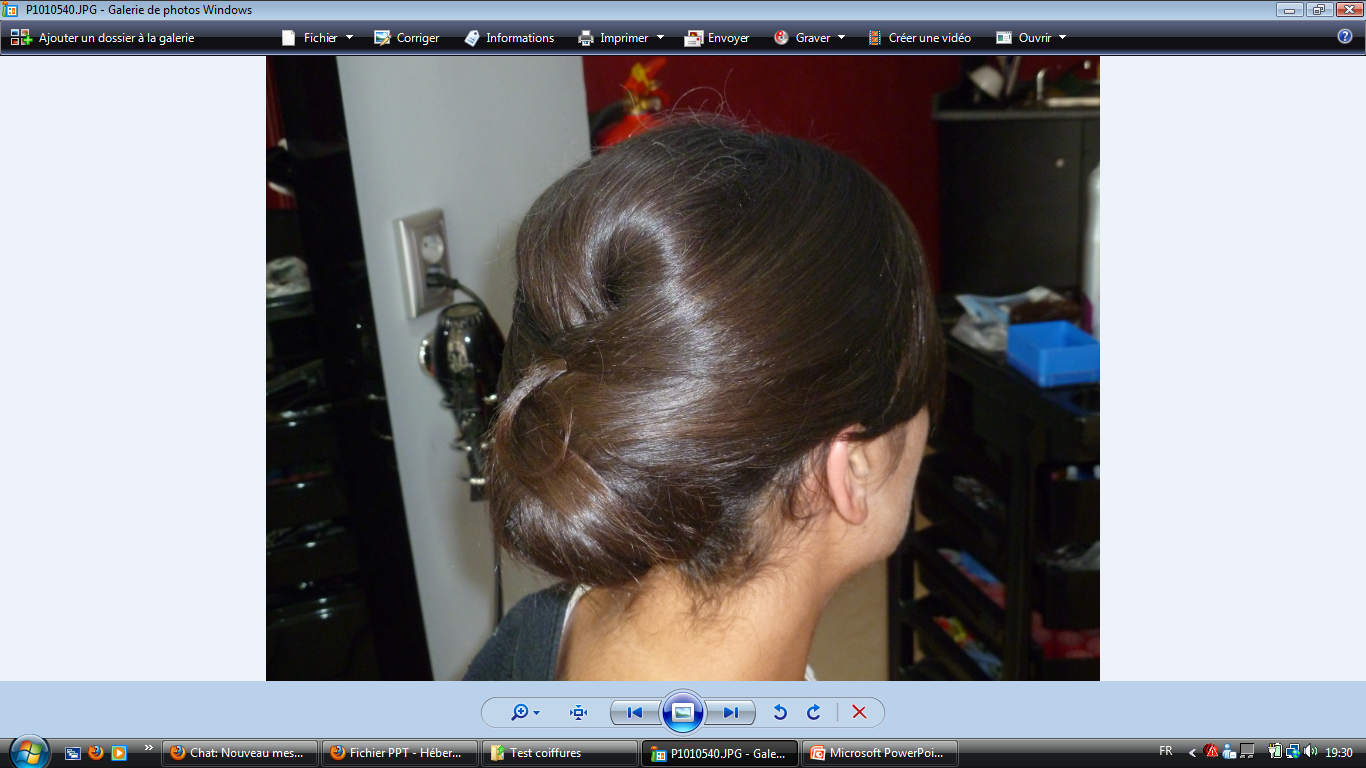 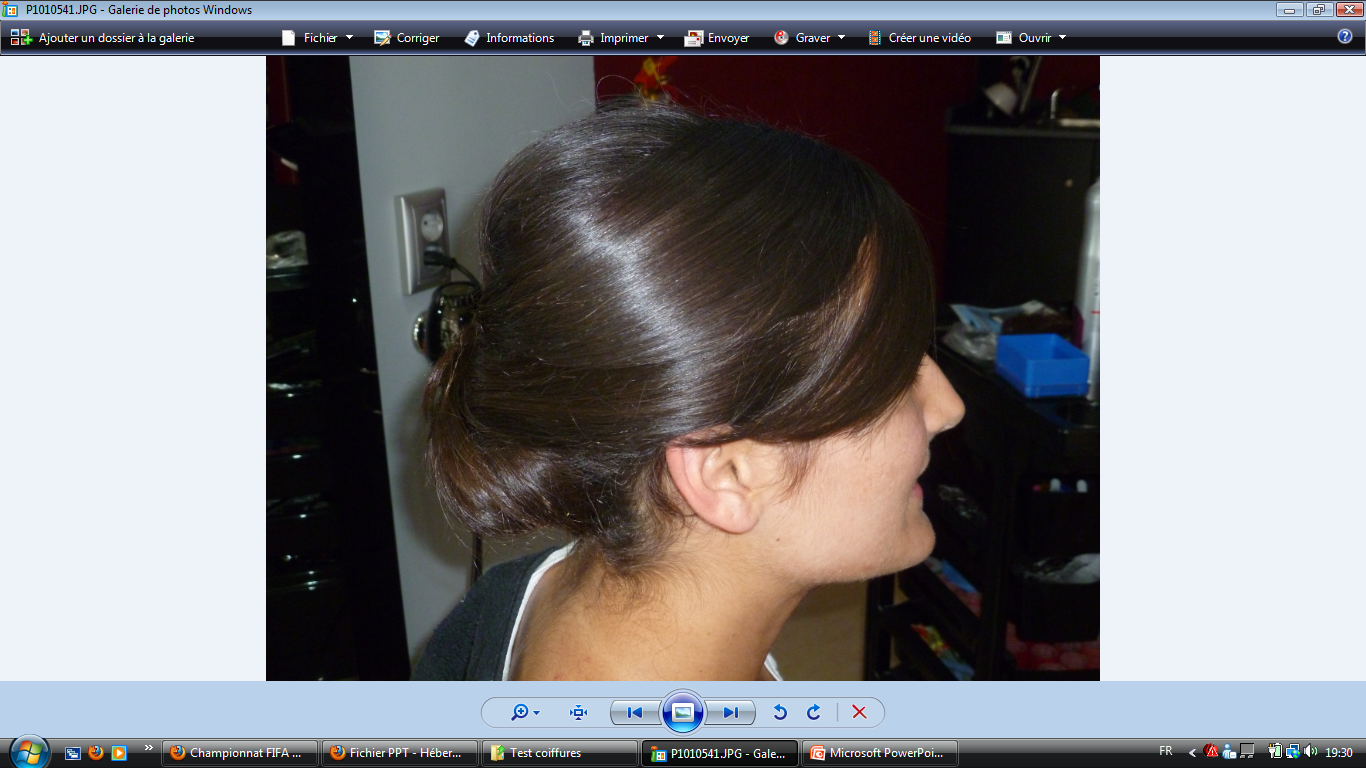 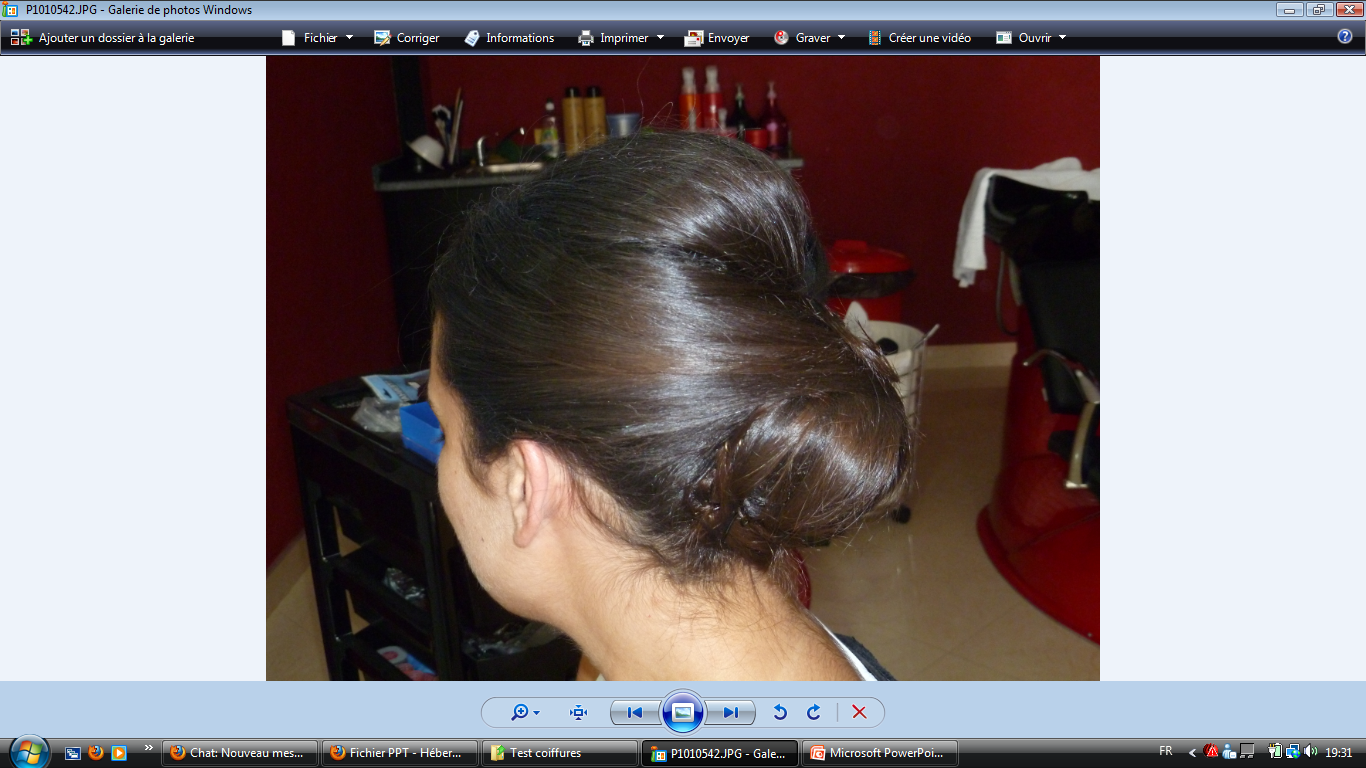 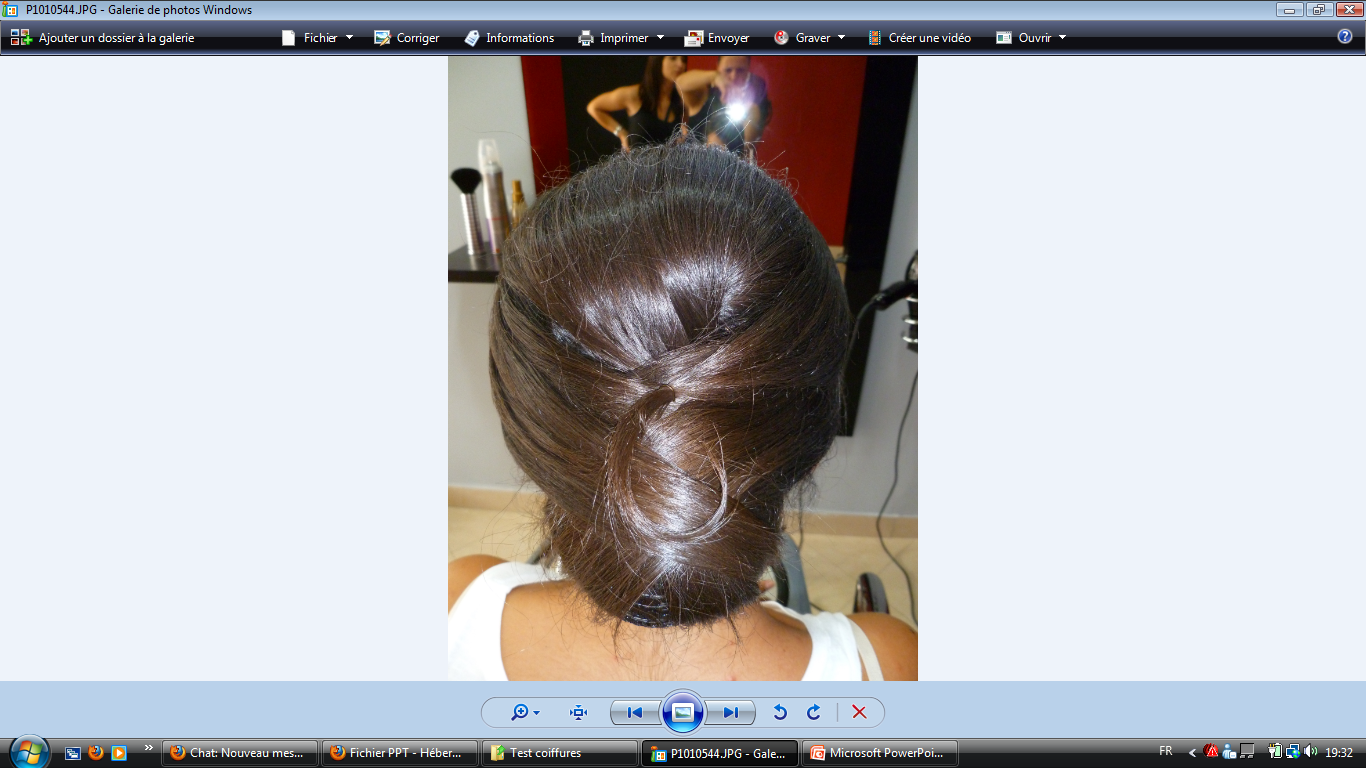 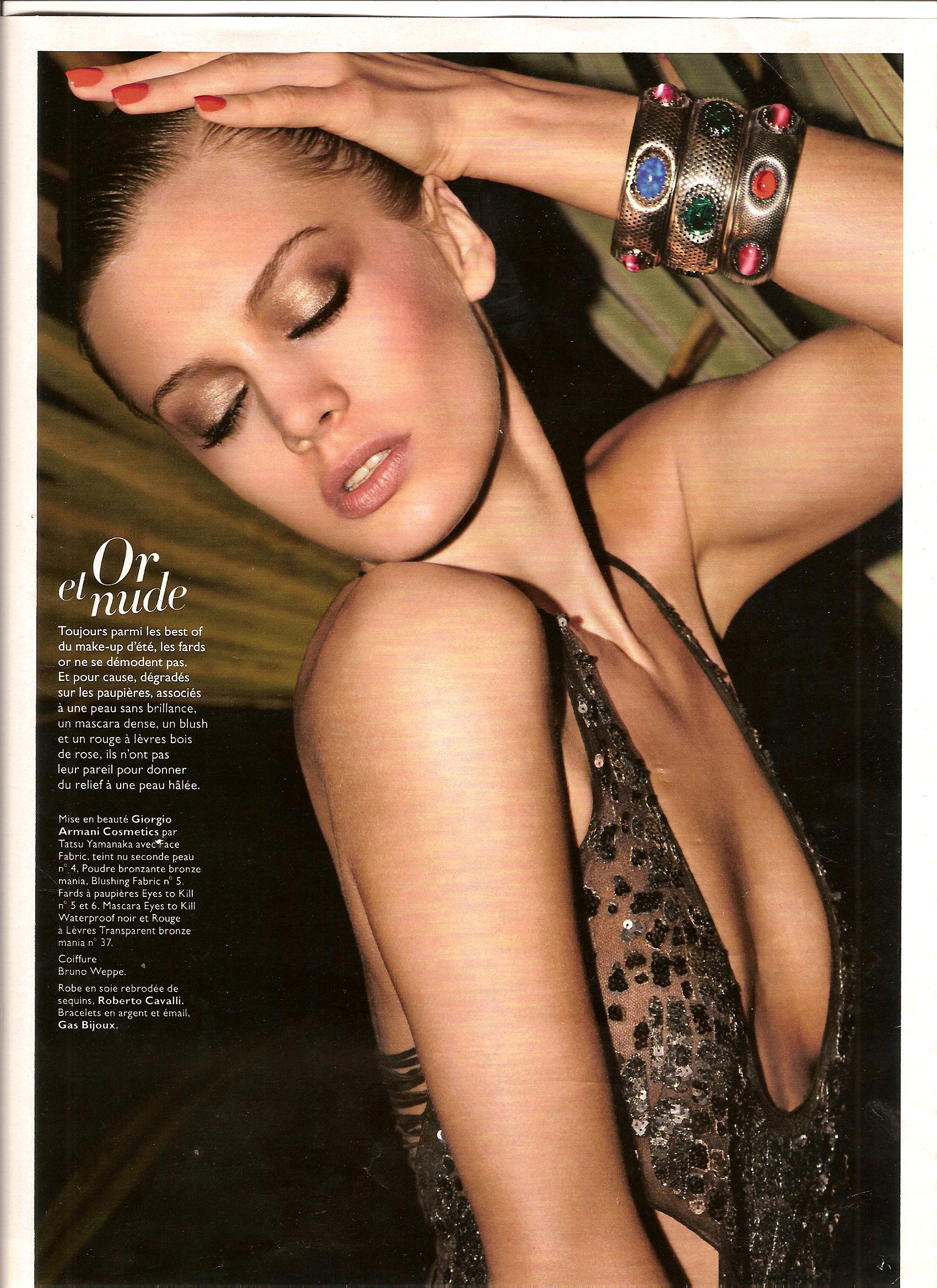 Maquilhagem que gosto
Maquilhagem
O que jà comprei mas as cores nao ficam iguales
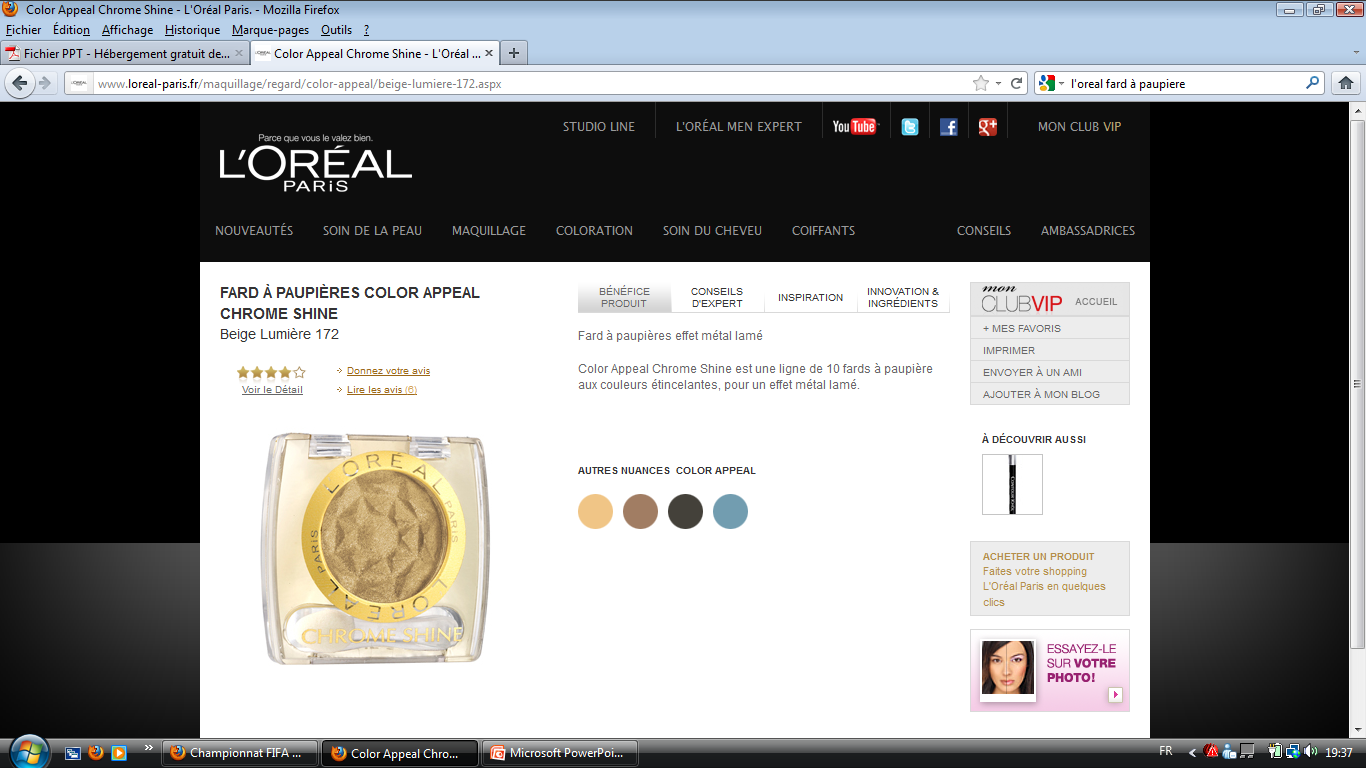 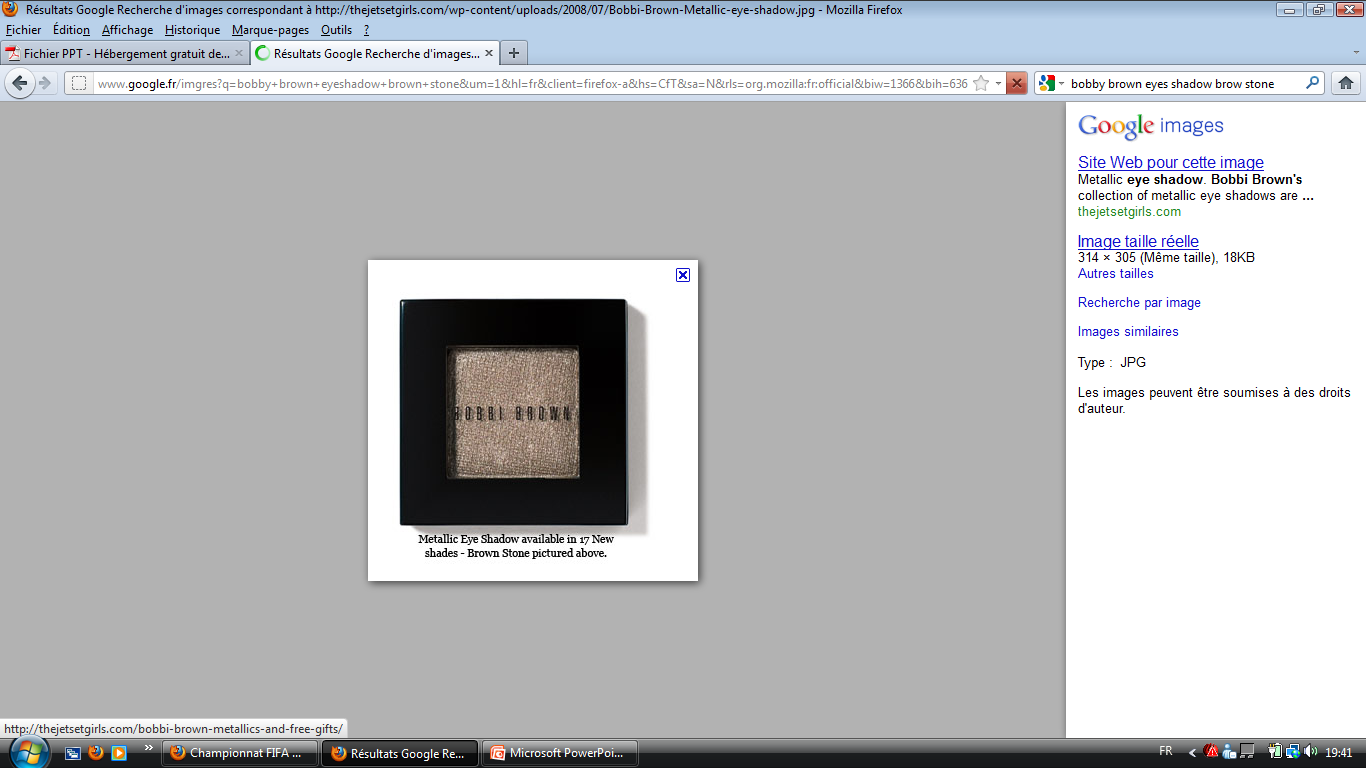